Single point calibration applied on multivibrator-based signal conditioning circuits for passive modulating sensors
M. Sc. Zivko Kokolanski
Ph.D. Student

kokolanski@feit.ukim.edu.mk
OUTLINE
Introduction to signal conditioning
Multivibrator in monostable and astable configuration
Measurement uncertainty
Single point calibration
Systematic errors
Transfer characteristic
Temperature variation test
Conclusions
SIGNAL CONDITIONING
mC
mC
Sensor
Oscillator
Sensor
Programmable signal cond. circ.
A/D
mC
Relaxation oscillator
Sensor
Programmable measurement system 
with A/D converter
Programmable measurement system 
with oscillator
Cref,Rref
Direct Sensor-to-microcontroller 
interface
Simple, low cost
 Direct digital interface 
 Wider dynamic range
 Lower electromagnetic interference
ADVANTAGES:
MULTIVIBRATOR
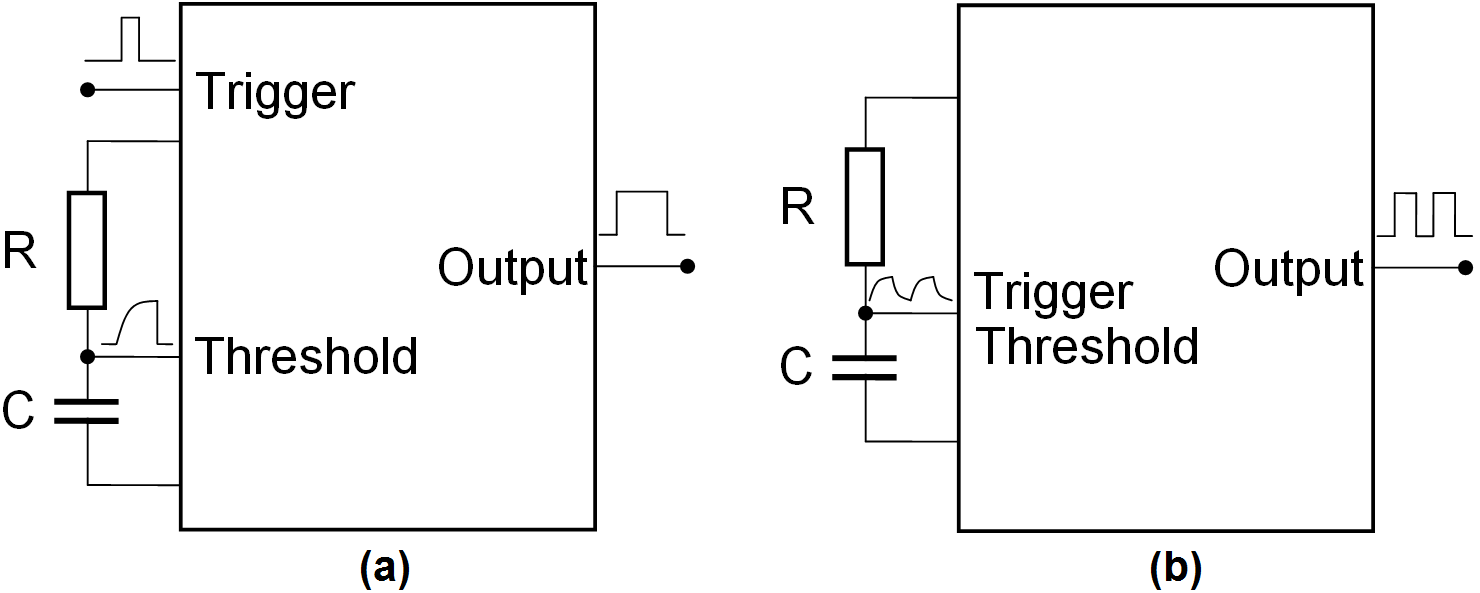 Basic representation of a multivibrator in 
monostable (a) and astable (b) configuration
MEASUREMENT UNCERTAINTY
Two effects are dominant: quantization and trigger uncertain.
MONOSTABLE MULTIVIBRATOR (555) FAMILY
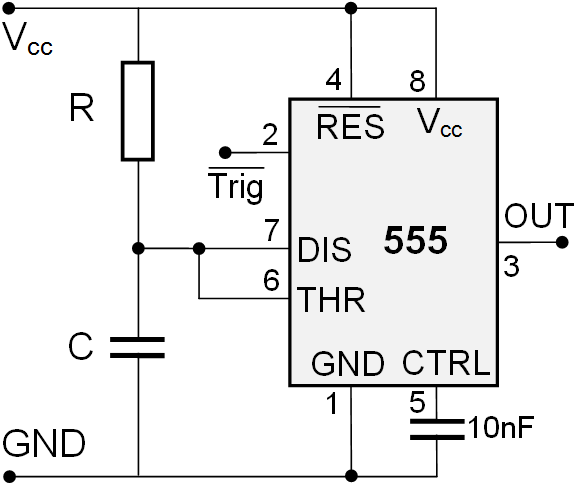 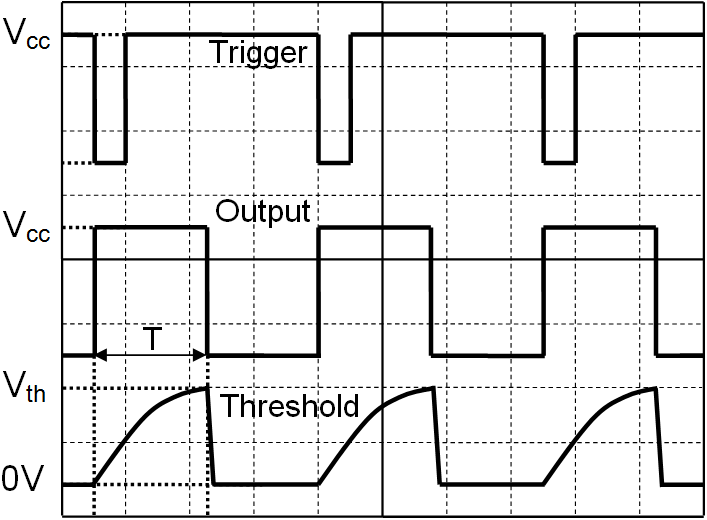 ???
MONOSTABLE MULTIVIBRATOR WITH SINGLE POINT CALIBRATION
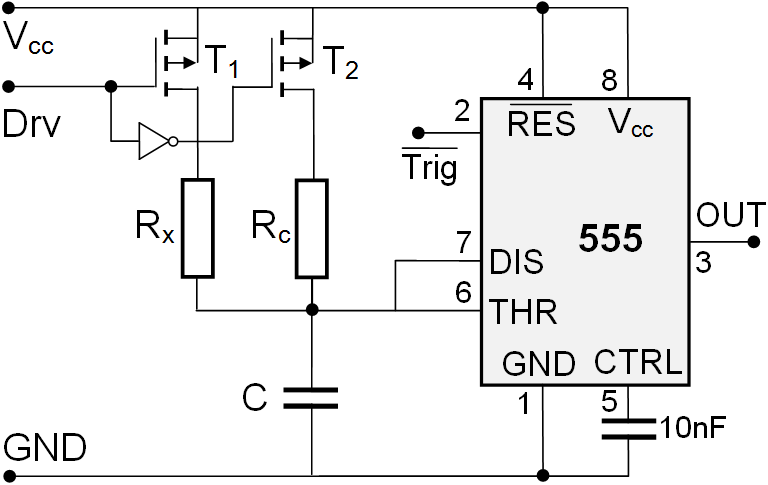 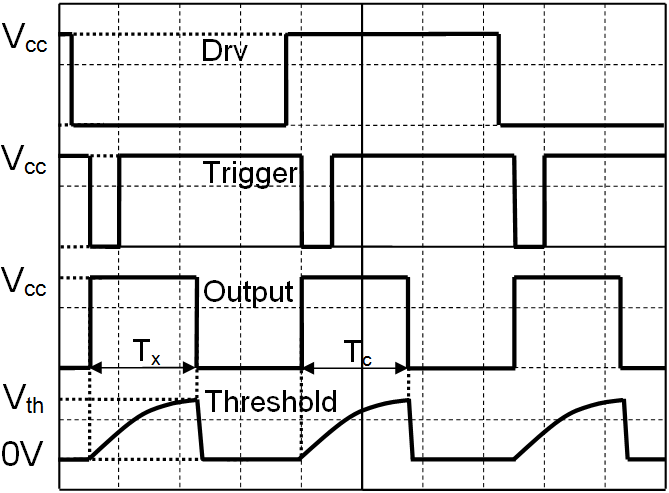 SYSTEMATIC ERRORS
Gain
Nonlinearity
Offset
For DRx<1/2LSB
The condition limits the measurement range
TRANSFER CHARACTERISTIC
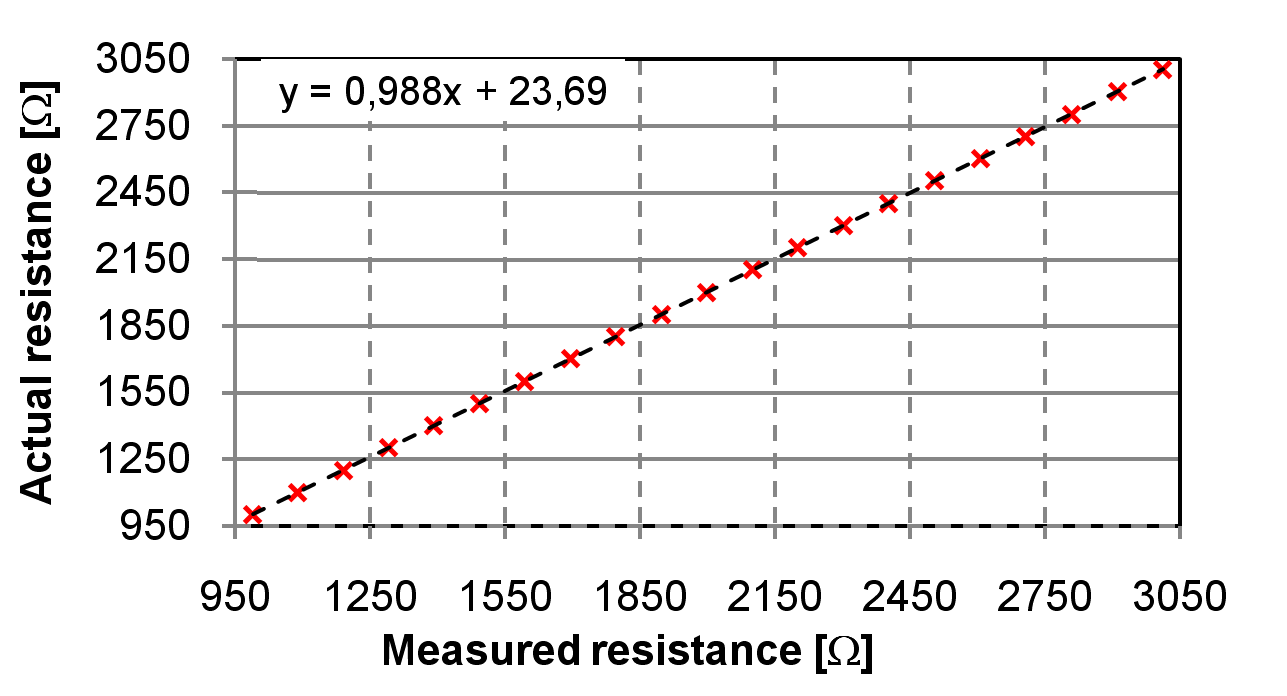 Realization with DAQ card USB6218
20 MHz timebase
ENOB = 14.2 bits (0.1 )
Measurement range 1000  to 3000  
Maximal relative error of the approximated transfer characteristic was 0.11%
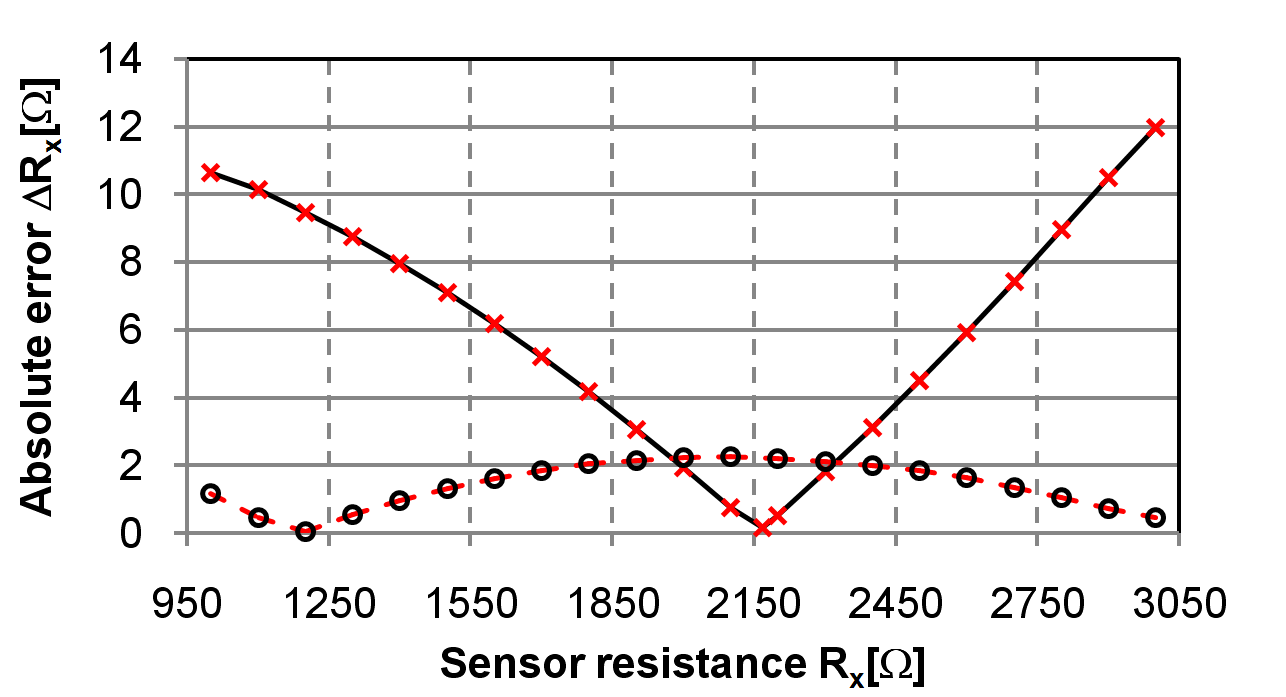 TEMPERATURE VARIATION TEST
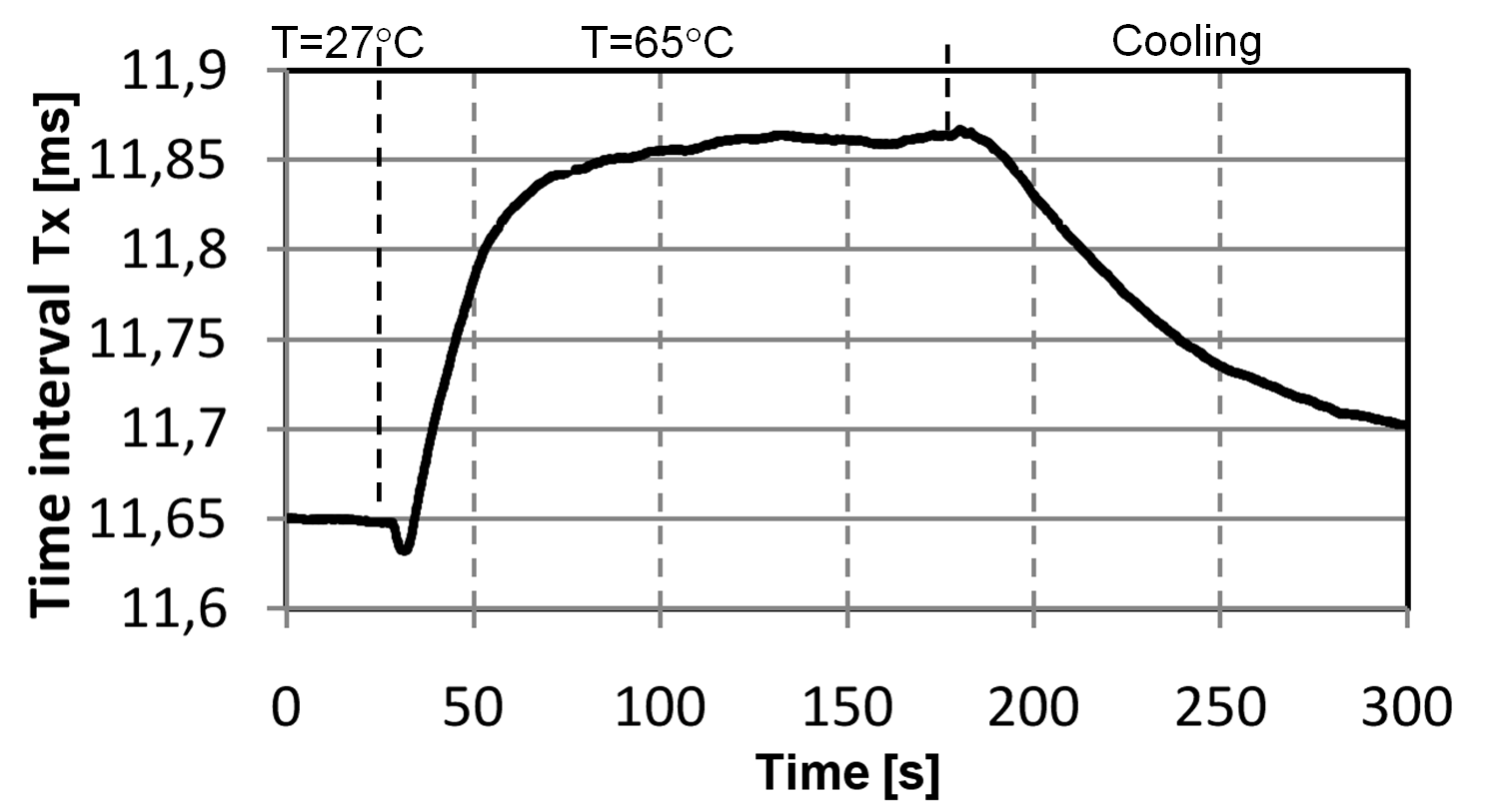 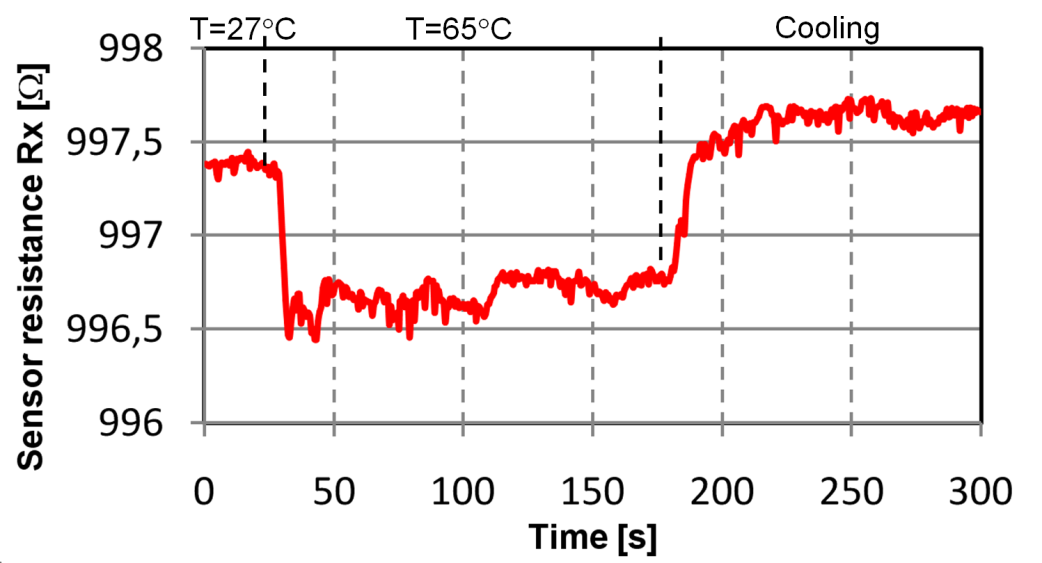 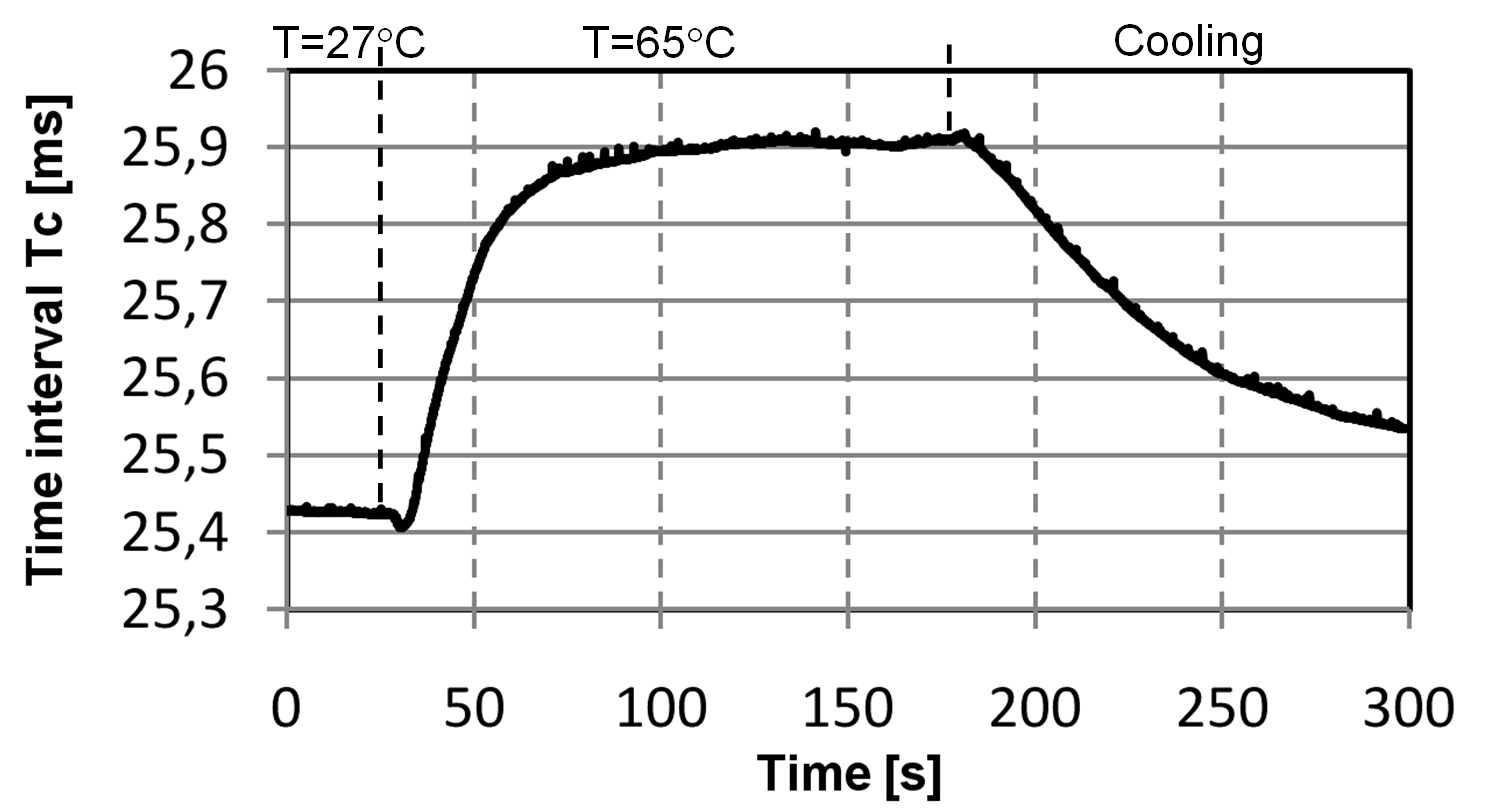 Rapid temperature rise increased 
Tx and Tc for 2%
 Rx decreased 0.2%
 Single point calibration reduce the 
temperature effects nearly 10 times
CONCLUSIONS
The performances of the multivibrator as a sensor signal conditioner are limited by temperature, aging  and other effects
The single point calibration improves the stability of the measurements and performs temperature compensation
The input resistances and leakage currents introduce gain, offset and nonlinearity errors and limit the measurement range
The experimental results show that a resolution better than 0.1W in the measurement range from 1000 W to 3000 W with maximal relative error of 0.11% is achivable
THANK YOU!